A Patient Story at UHCW:
Debbie Brown
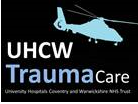 Harry Whitehurst
Major Trauma Coordinator
University Hospitals Coventry and Warwickshire
Introductions
Harry Whitehurst
Major Trauma Coordinator
University Hospitals Coventry and Warwickshire


Debbie Brown 
Patient
[Speaker Notes: - explain role of MTS and key workers]
Mechanism of injury
30/06/19
Front seat passenger in a car involved in a head on collision with a taxi.
Patient trapped mechanically between dashboard and seat.
Extricated and brought to UHCW Resus via ambulance.
[Speaker Notes: Patient's recollection of events? Emotions, feelings, worries 
- link to how these were addressed throughout story]
Injuries
Multiple rib fractures 
Small right apical pneumothorax
Comminuted fracture of the left scapula
Unstable fracture of 
L2 vertebral body
Extensive abdominal trauma
large mesenteric tear of the jejunum
retroperitoneal haematoma
moderate haemoperitoneum
Small intimal disruption 
of the abdominal aorta
2nd and 3rd metatarsal fractures
Fracture of proximal fibula neck
[Speaker Notes: Abdo injuries: emergency laparotomy, repair and anastomosis 
Ribs: reviewed by cardiothoracics - conservative treatment of fractures and small pneumothorax, analgesia and physiotherapy
L2 fracture: neurosurgery: spinal precautions, MRI to assess stability of fracture, delayed fixation once abdomen settled
Aorta injury: reviewed by vascular: nil intervention required as haemo-dynamically stable. For repeat CT aorta in 4-6/52 and follow up with Vascular surgeon
T&O injuries: all managed conservatively with WB restrictions LL (PWB in aircast boot). Fracture clinic follow up 6/52 

Demonstrates multiple clinical specialties involved in this patient's care at UHCW.]
Patient Story
30/06/19: Emergency laparotomy
Transferred to GCC post-op
On flat bed rest, alignment roll due to spinal injuries
Able to commence free fluids
Tertiary survey completed by orthopaedics - lower limb fractures identified and investigated
Seen by Nutrition Team: for TPN
[Speaker Notes: Patient's comments on GCC care - worries/issues at this point in her care and how UHCW addressed this?]
Patient Story
Extensive input from the Pain Team at UHCW
Multiple PCA's
Oral analgesia 
Provision of adequate analgesia to facilitate participation in care and physiotherapy
[Speaker Notes: How did pain team help during your stay at UHCW, how did they support your rehabilitation with analgesia]
Patient Story
Transferred to MTECU
11/07/19: L1-3 fixation and laminectomy
TLSO for mobilisation
Assessment of transfers and mobility by physiotherapy team
[Speaker Notes: Rehab stage: concerns from patient at this point, what was good about rehab staff?]
Patient Story
Progression to normal diet and fluids and review by MT dietician
Patient seen by trauma therapist at UHCW
[Speaker Notes: Patient's comments r.e. trauma therapist input and psychological needs/gaps]
Patient Story
Nearing D/C - 02/08/19 (LOS: 33 days)
Follow up and ongoing care at UHCW
- Consultant follow up from multiple clinical specialties 
- Physiotherapy outpatient appointments
[Speaker Notes: Patient's concerns/worries D/C - how did we support you with these - RP/MTS input to try and provide contact during transition from inpatient to OPD care
Patient’s comments r.e. follow ups]
Reflections
Multiple clinical specialties at UHCW provided integrated care to this patient
Demonstrates holistic approach to management of the trauma patient at UHCW
Areas for improvement
Patient's outcome/reflection
[Speaker Notes: Medical teams involved: Cardiothoracics, Neurosurgery, General Surgery, Vascular, Trauma & Orthopaedics
Other teams involved: Major Trauma Service, Nutrition team, Pain team, Dietetics, Trauma therapist, Physiotherapy]
Questions?
Thank you
A huge thank you to Debbie for sharing her story with us at today's event and giving an honest insight into her experiences at UHCW.